Unit 9
Unit 9 
What does he look like?
Section A 1
1a-2d
Look at the picture of 1a and think about the questions:
1. How many people are there in the 
    picture?2. Where are they?
3. What are the two girls doing?
4. Can you describe the people in the 
    picture?
New words for describe people
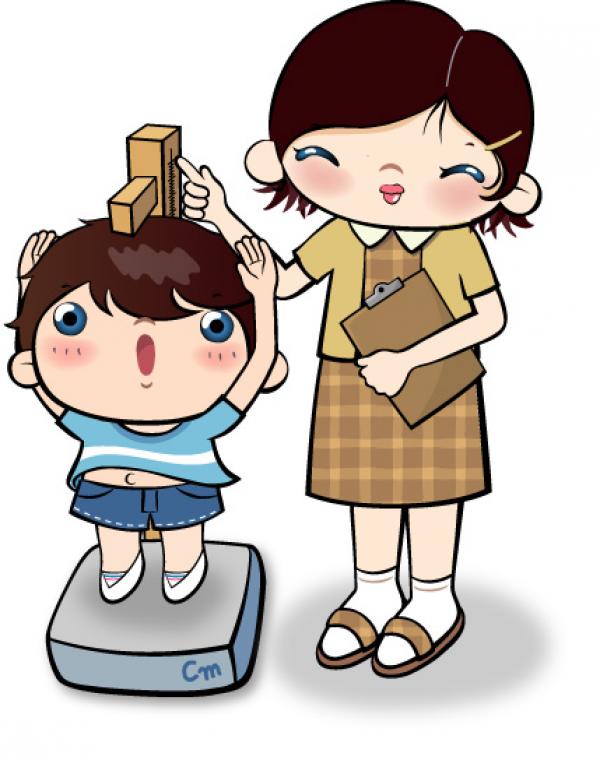 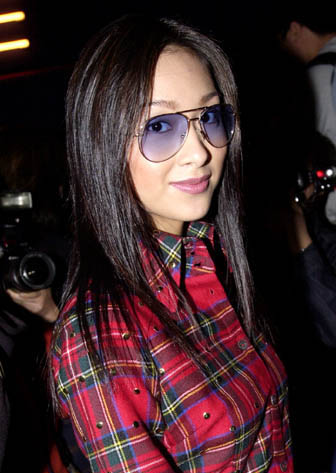 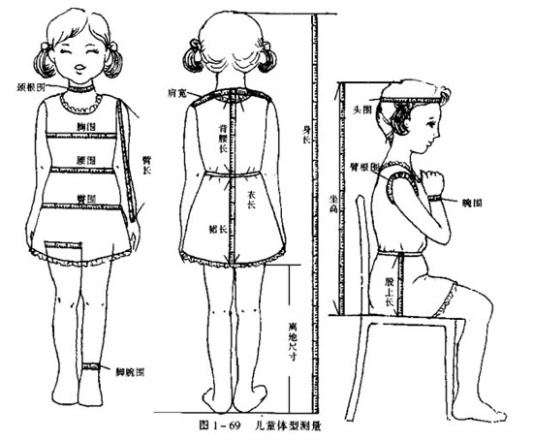 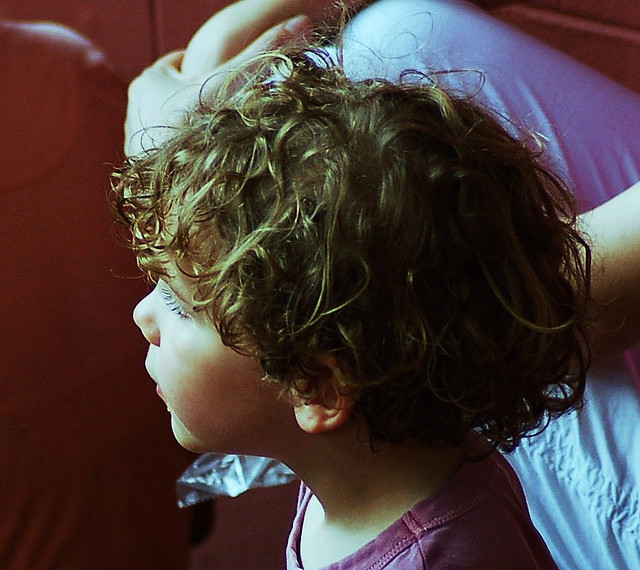 curly
卷曲的
straight
直的
height
身高，高度
build n.
身材
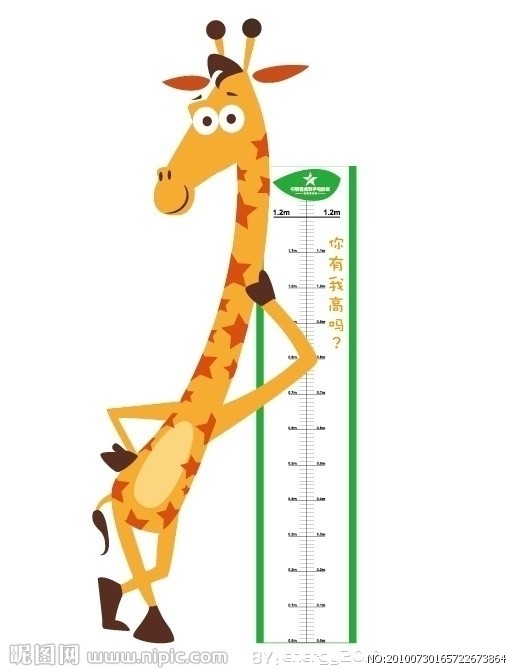 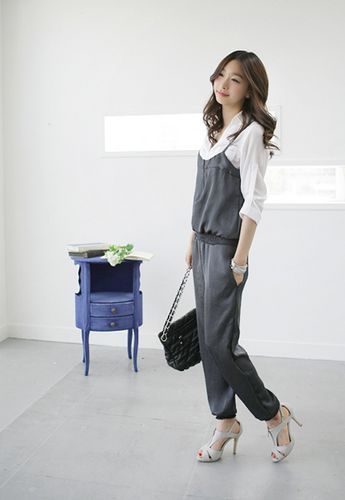 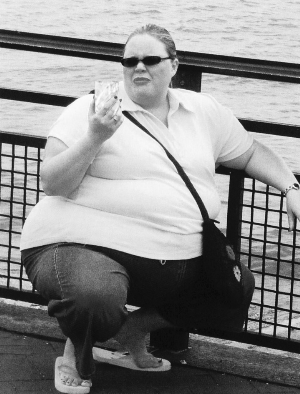 tall
高的
heavy
重的
thin
瘦的
1a Match the words with the people in the picture. You can use some letters more than once.
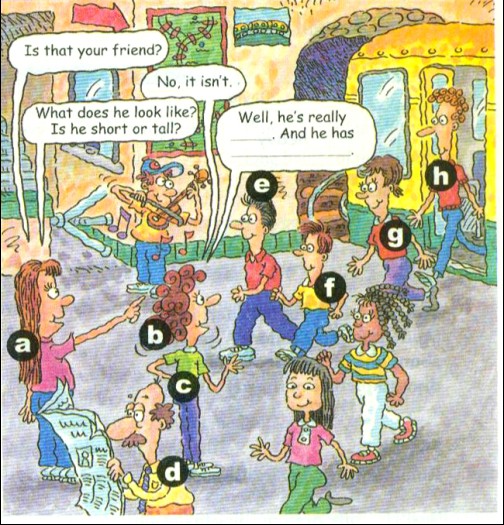 g
short hair ____
curly hair ___
long hair ___
straight hair ____
tall ____
short _____
medium height __
thin ____
heavy ____
 medium build ___
f
h
b
h
a
e
a
h
f
g
h
a
g
Presentation
What does your brother look like?
He’s short. He has short hair and big eyes.
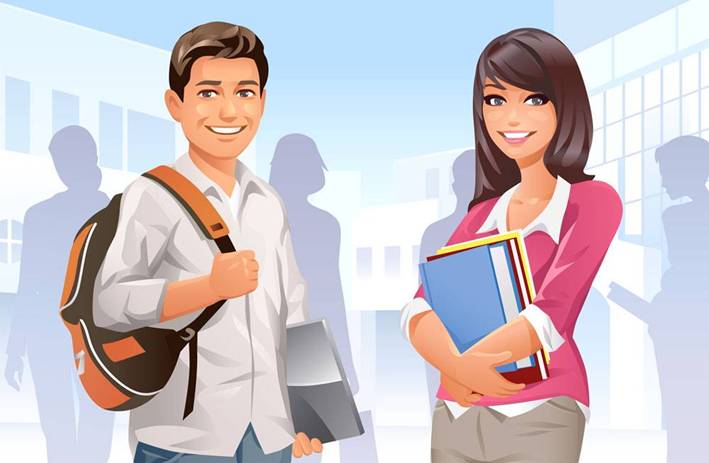 What does your sister look like?
She’s really tall. She has long straight hair.
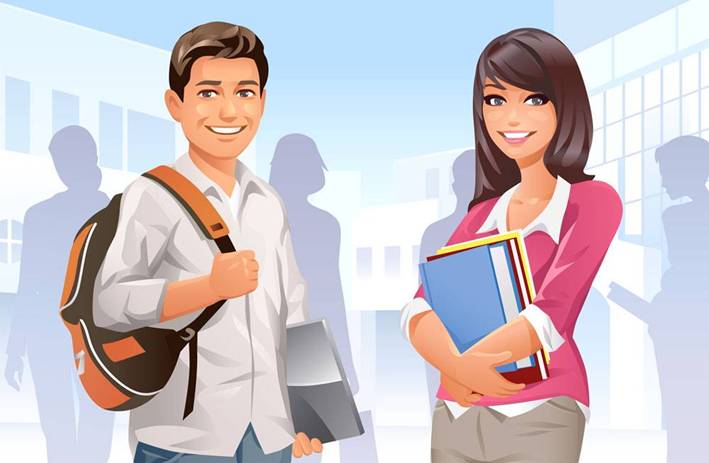 1b. Listen and fill in the blanks in the picture above. Can you find Amy’s friend?
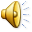 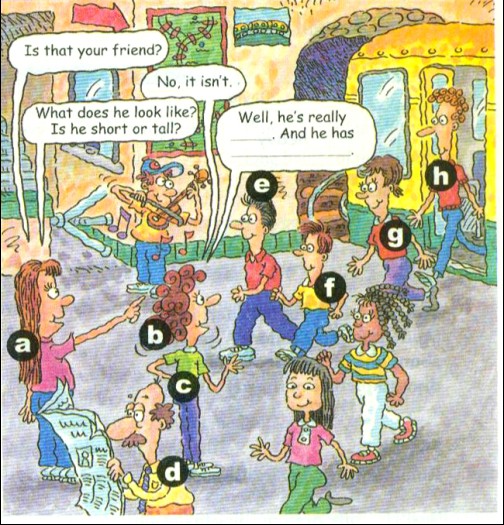 A: Is that your friend?
B: No, it isn’t.
A: What does he look like? Is he tall or short?
B: Well, he’s really ____. And he has _________.
tall
curly hair
Well, I think h is Amy’s friend.
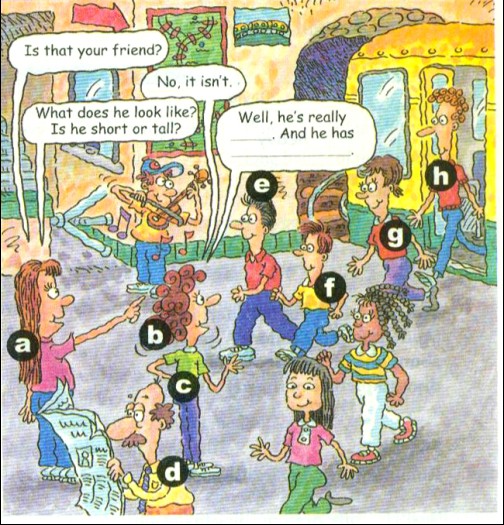 Listen to the dialogue of 1b again and try to find the sentence pattern for asking people’s appearance and the sentences for describing people.
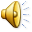 What does he look like? Is he tall or short?
He is really tall. 
He has curly hair.
比眼力!
What does he look like?
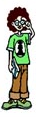 He’s tall. He has curly hair.
What does she look like?
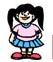 She’s short. She has long 
straight hair.
What does she look like?
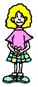 She’s of medium height. She has short curly hair.
What does he look like?
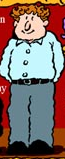 He’s tall and heavy. He has short curly hair.
What does he look like?
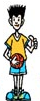 He’s thin. He has short 
straight hair.
Pairwork
1c. One of the people in the picture is your friend. Describe your friend. Your partner will find him or her.
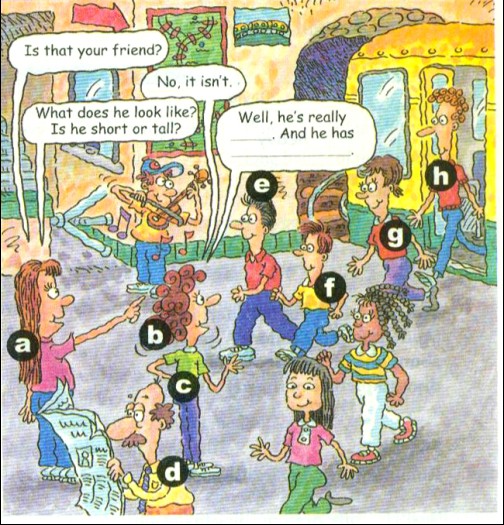 You may use the following sentences:
Is that your friend?
No, it isn’t. 
Is he tall or short?
Is he thin or heavy?
What does your friend look like?
He’s of medium height. He has curly hair.
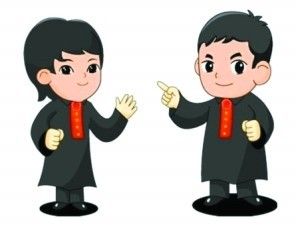 Is it e?
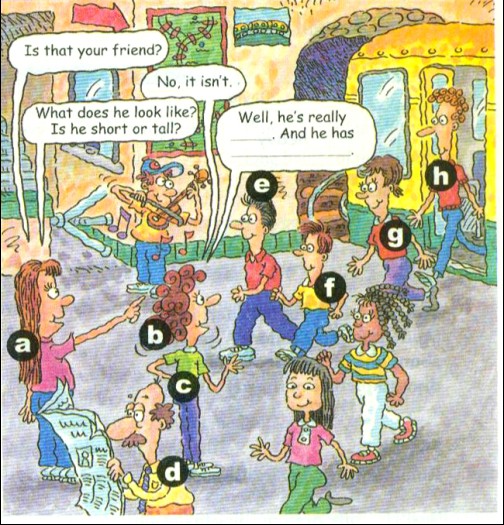 Yes. You’re right.
He’s short. He has short straight hair.
What does your friend look like?
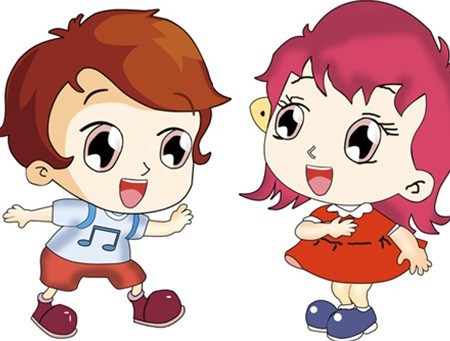 Is it f?
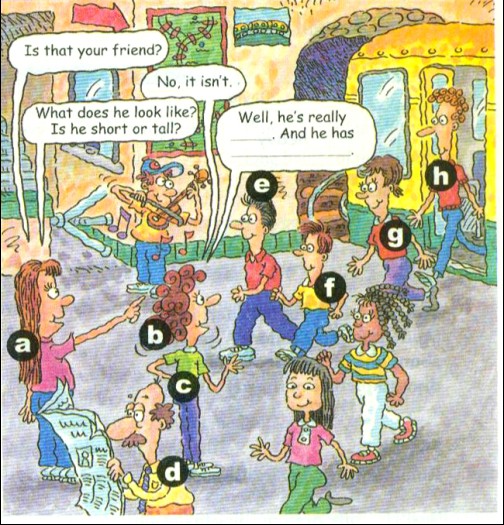 Yes. You’re right.
She’s tall and heavy. She has long straight hair.
What does your friend look like?
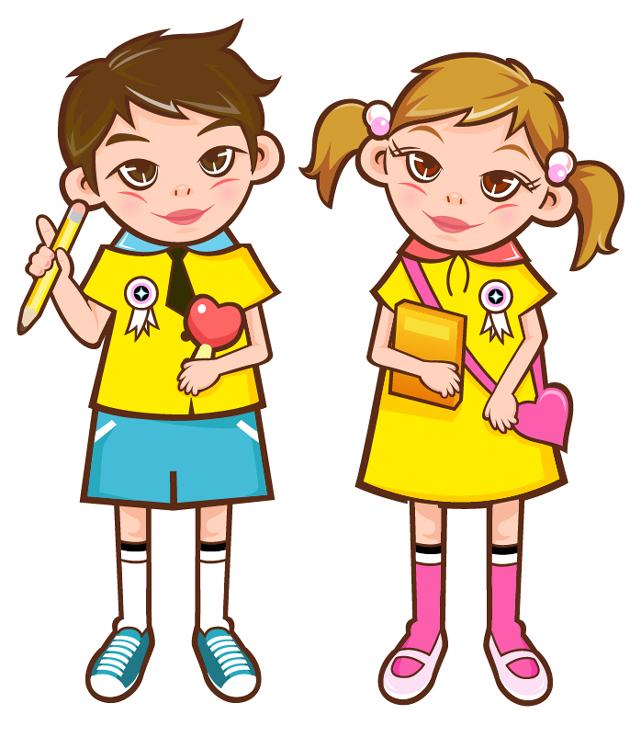 Is it a?
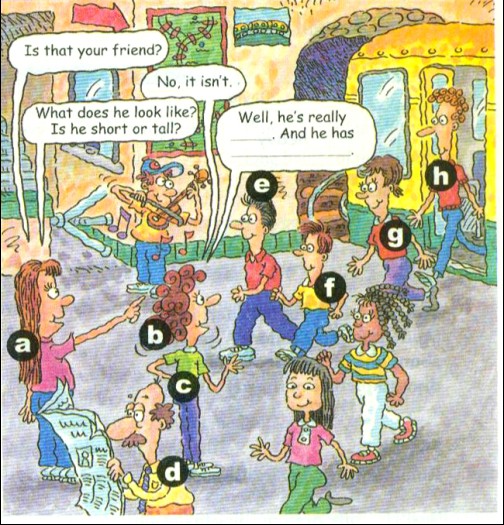 Yes. You’re right.
2a. Listen and circle the correct 
      answers firstly and then answer 
      the questions in your own words.
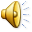 Is David tall or short?
     __________________
Does Sally have long or short hair?
     _________________
3.  Is peter tall or short?
     _________________
He is tall.
She has long hair.
He is short.
2b. Listen again. Fill in the chart.
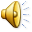 of medium height, thin
short, of medium build
long straight hair
short hair
curly hair
Describe David, Sally, Peter’s appearances according to the information of 2b.
David is heavy and tall. He has curly hair.
Sally is thin and of medium height. She has long straight hair.
Peter is short and of medium build. He has short hair.
Pairwork
2c. Student A looks at the chart in 2b.              
      Student B asks student A questions 
      about one of the people and then 
      draws a picture of the person.
He’s heavy and he has curly hair.
What does David look like?
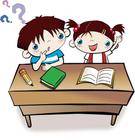 She’s thin and of medium height.
Is Sally thin or heavy?
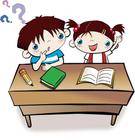 Does she has long hair?
Yes. She has long straight hair.
He’s short and  of medium build.
Is Peter tall or short?
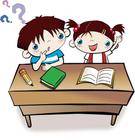 Does he has long hair?
No, he doesn’t. He has short hair.
2d. Read the conversation and 
      answer the questions.
Where are Mike and Tony going tonight?
     _________________________ 
2. Where are they meet?
    ________________________________
They’re going to the movie.
In front of the cinema.
3. Who is going with them?
    ______________________________
4. What does David look like?
    ______________________________
    ______________________________
Mike’s friend David.
He is of medium height, and has brown hair and wears glasses.
Role-play
Role-play the conversation.
Language points
1. We’re meeting at seven, right? 我们七点见，对吗?
    1) meet相当于汉语中“集合；见面；碰头；聚集”。如：
    Let’s meet at the school gate tomorrow at eight.  
    让我们明天八点在校门口集合。
2) right表示“对吗，是吧”，用来表示对此前陈述内容进行确认和核实。全句为Is that right? 口语中常用不完整的句子表达意见或想法。
2. …, but I may be a little late.
  a little意为“有点儿”，用来修饰形容词。
  e.g. It’s a little cold tonight.
【拓展】a little意为“一些；少许”后               
   跟不可数名词。    
   e.g. There’s a little meat in the bowl.
          碗里有点肉。
3. Well, he has brown hair and wears 
    glasses.
   glass作“玻璃”讲时，是不可数名词；作
   “玻璃杯”讲时为可数名词；而glasses则
   是“眼镜”之意。
e.g. Glass is broken easily.  玻璃很易碎。
       There’s no water in your glass.
       你的杯子里没有水了。
       Does she wear glasses? 她戴眼镜吗？
4. He isn’t tall or short. 他不高也不矮。
   英语在受到否定概念限定的部分中一般
   不用and, 而用or。
e.g. I don’t have any brothers or sisters. 
       我没有兄弟和姐妹。
    在以上这种用法中，or相当于and not。
    试比较：
    Sophie never cleans or even offers to wash the dishes. =Sophie never cleans and does not even offer to wash the dishes. 索菲从不打扫房间，甚至从不主动洗碗。
小试身手
I. 看图补全对话。
1. —What does your aunt ____ ____?
    — She has long ______ hair. And she is ____ ________ height. She’s a little _______.
look  like
curly
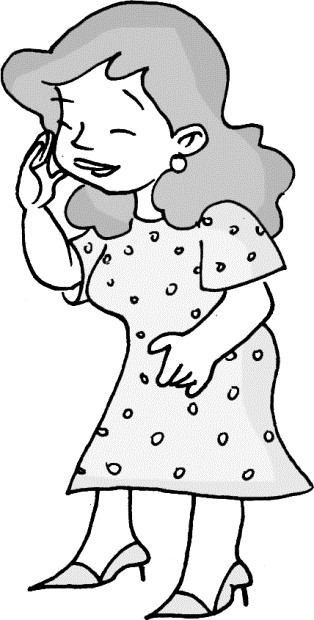 of    medium
heavy
2. —What does your math teacher ____ ____?
    — He has ______ straight _____.      He’s ______ and of ________ build.
    — Does he wear _______?
    — Yes, he does.
look  like
short                  hair
short
medium
glasses
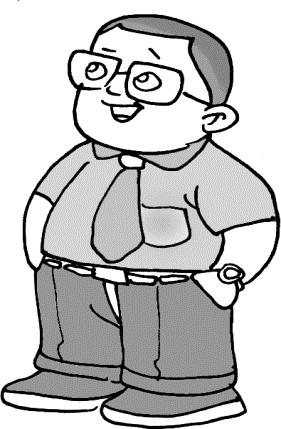 II. 根据句意及所给汉语提示，写出句中所缺单词。
1. She wants to buy a pair of _______ (眼
    镜).
2. There is a(n) ________ (电影院) in front 
    of the supermarket.
3. Can you come to my birthday party 
    ________ (今晚)?
glasses
cinema
tonight
Homework
总结所学过的描述人物长相的词汇，用英语写出来。
 编写三个小对话来描述一下你的家庭成员（爷爷/奶奶；爸爸/妈妈；哥哥/妹妹）。